Как сделать куклу оберег — «Масленица»
Народная очистительная кукла: Тряпичная кукла-оберег своими руками

Автор презентации: Пучкова О. В. учитель начальных классов МБОУ «СШ № 4» г. Ачинска
Мы привыкли, что кукла – это или детская игрушка или же стильное украшение интерьера.Но так было далеко не всегда. В давние времена отношение к куклам было весьма серьезное. На Руси кукла считались оберегом, предохраняющим от различных несчастий, болезней и нечистой силы.И хоть все русские куклы-обереги основной функцией имели защиту, каждая из них имела свое предназначение. Славянские куклы делались накануне таких народных праздников, как масленица или День Ивана-Купалы. Обереги давали в дорогу и просто дарили на счастье.
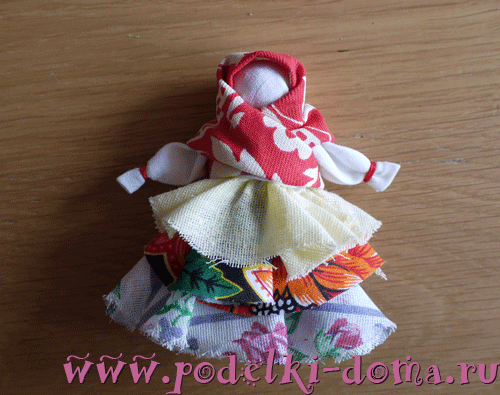 Славянские куклы сопровождали человека с самого его рождения. В люльку ребенку клали Пеленашку, а над колыбелькой подвешивали Кувадки. Если в семье кто-то заболевал, делали один оберег – Лихоманку, при сжигании которой человек должен был выздороветь.
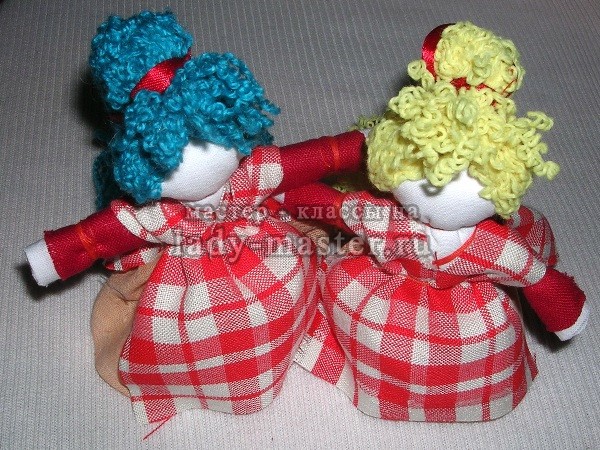 Когда же девушка долго не могла выйти замуж или в семье не появлялись дети, делали Толстушку-костромушку. И для каждого семейного события, будь то свадьба или рождение, предназначался свой оберег.
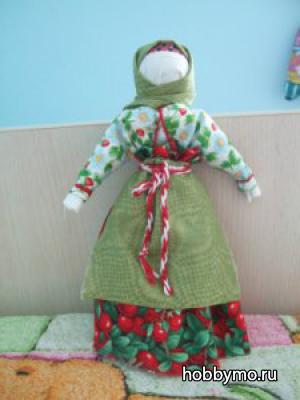 Делались куклы обереги своими руками из самых разных материалов: из ткани, глины, соломы. Но все они имели одно отличие – все славянские куклы были безликими. По преданию кукла с лицом обретала душу и поэтому могла быть использована для наведения порчи.
Кукла-оберег Травница (Кубышка)
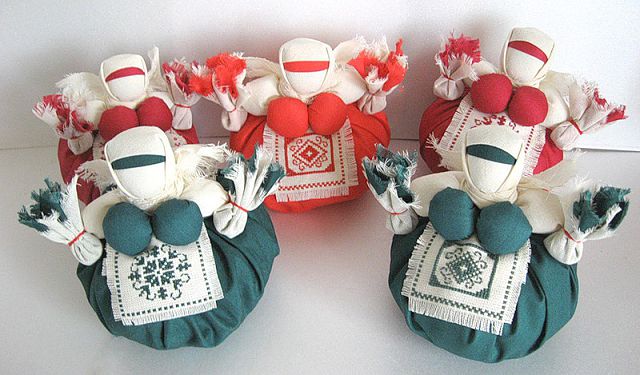 Травница отвечала за ограждение от болезней. Ведь благодаря использованию при ее изготовлении специальных трав, воздух в избе очищался. Только-только изготовленную куклу вносили в дом и обязательно давали в руки всем без исключения домочадцам, чтобы она помогла уберечь семью от болезней. Кубышку-травницу вешали над колыбелькой или ставили в изголовье заболевшего члена семьи.
Кукла-оберег Подорожница
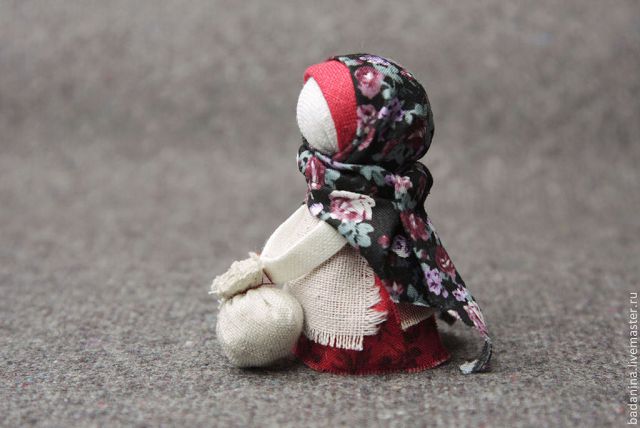 Подорожница делалась исключительно для путников, отправляющихся в долгий путь. Наравне с такими приметами, как посидеть на дорожку или не начинать поход в понедельник, обычай держать Подорожницу при себе символизировал удачное путешествие и благополучное возвращение домой. Кукла-оберег обязательно снабжалась небольшими узелками, в один клали зерно на сытость, в другой – горстку земли или золы из родного очага.
Кукла-оберег Крупеничка
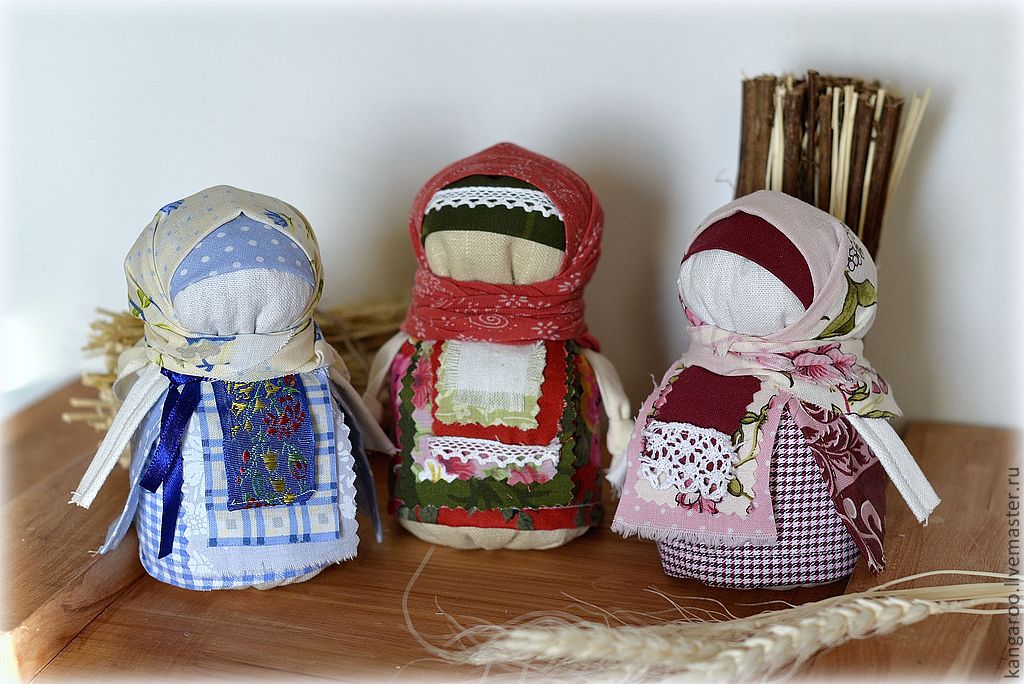 Кукла Крупеничка или Зерновушка − это оберег на достаток и семейное благополучие в доме. В давние времена именно она была хранительницей зерна, используемого на следующий год для посева. А в трудные времена эта горстка крупы «на черный день» могла спасти семью от голода.
Народная очистительная кукла: Тряпичная кукла-оберег своими руками
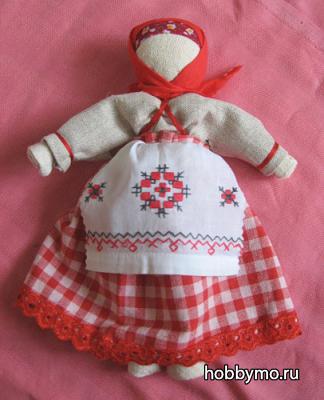 Необходимые материалы на одну куклу :
Немного синтепона или  ватыЛоскуты светлой однотонной плотной ткани (лён, сатин, бязь) для тела 16 х 36 см; 
для ног 15 х 30 см; 
для рук 12 х 24 см;
Два красных квадрата для груди 8 х 8 см;Лоскут для рубашки (лён) 22 х 20 см;
Косыночка 33 х 13 см;
Полоска – повойник 3 х 20 см;Цветной лоскут для юбки 40 х 18 см
Для фартука 11 х14 см Нитки (красные)
Ножницы
Клей-карандаш
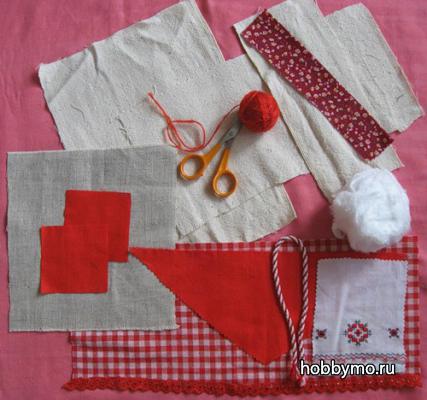 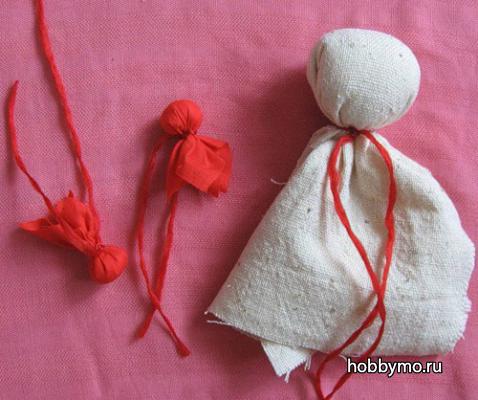 Оформляем голову обычным способом.  16 х 36 см
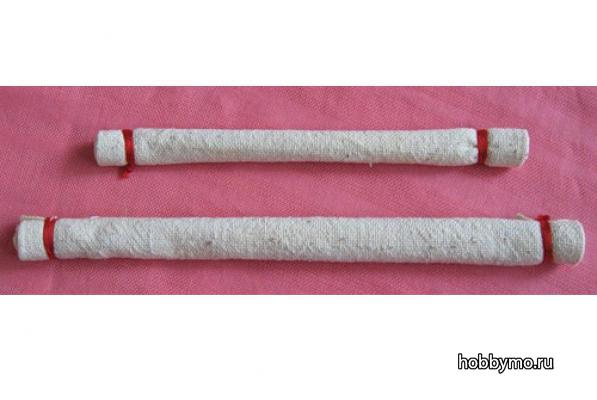 Руки по длинной стороне закручиваем. С краёв подворачиваем. 24 х 12 см
Оформляем так же ноги. 30 х 15 см
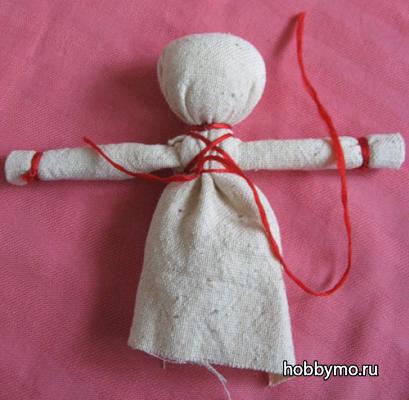 Тело закрепляем на руках от самой головы. Крепко перевязываем.
Наносим обережный крест.
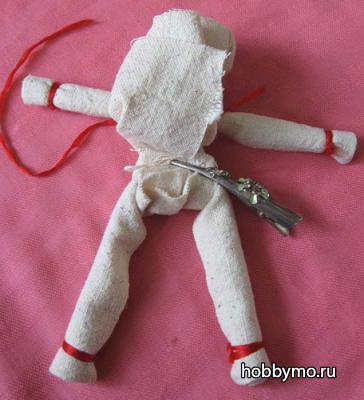 Прикрепляем ноги.
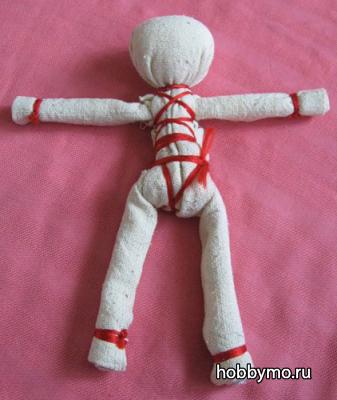 Крепко перевязываем туловище нитками.
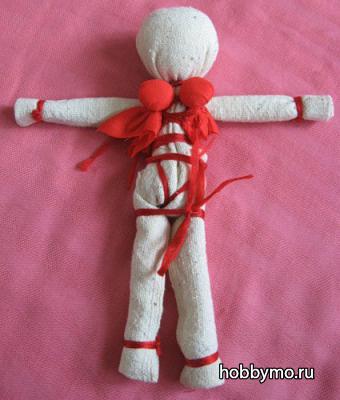 Привяжите грудь
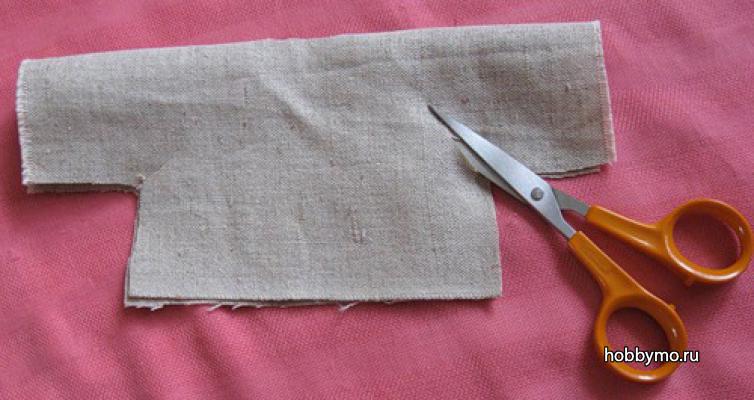 Выкраиваем рубашку, ткань 20 х 22 складываем попалам (по длинной стороне), вырезаем с боков квадраты 4 х 4, продолжаем надрез по диагонали 3см. Прорезь по центру для головы.
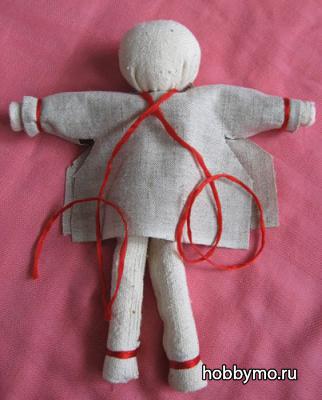 Наденьте рубаху, подогните рукава со всех сторон и перевяжите ниткой так , что бы остались ладошки.
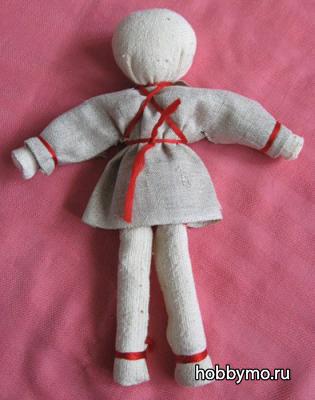 Длинной ниткой сзади головы перекрёстно через грудь перевяжите рубашку, также подгибая её с боков.
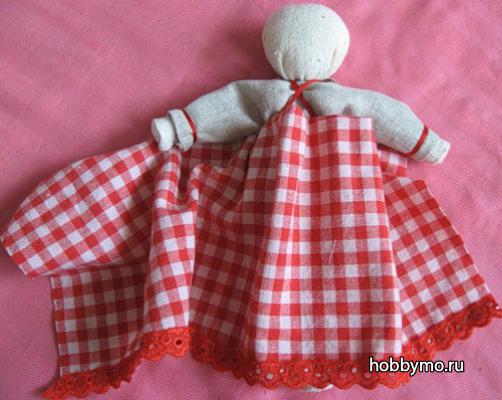 Юбка 40х18 см
Соберите юбку, завяжите сзади внахлёст.
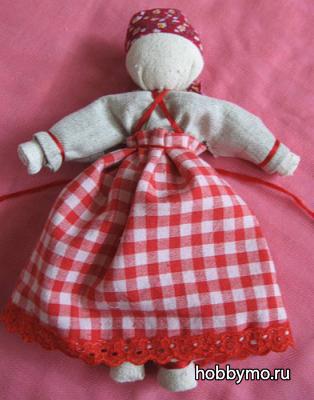 Повяжите повойник.
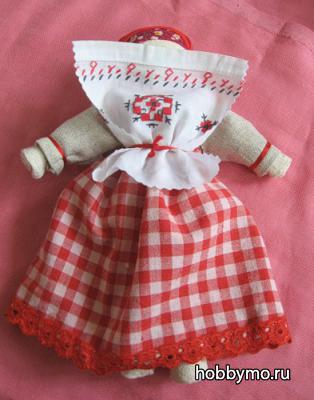 Привяжите фартук.
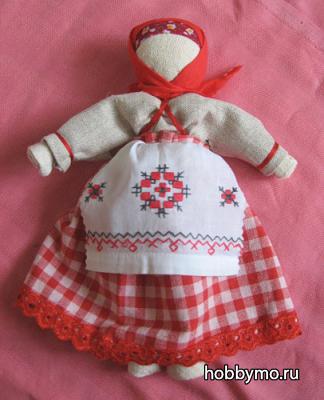 Повяжите косыночку (обязательно со складочками по бокам)
Привяжите пояс.
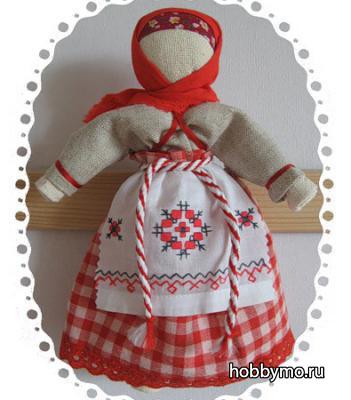 Очистительная кукла – оберег готова!
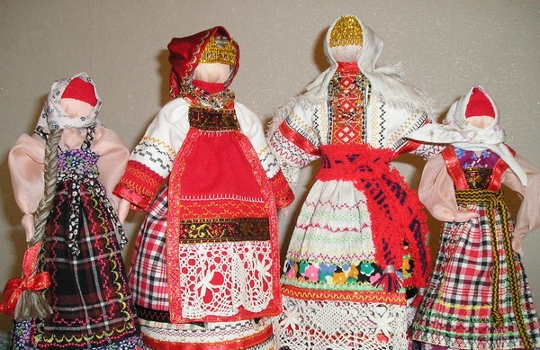 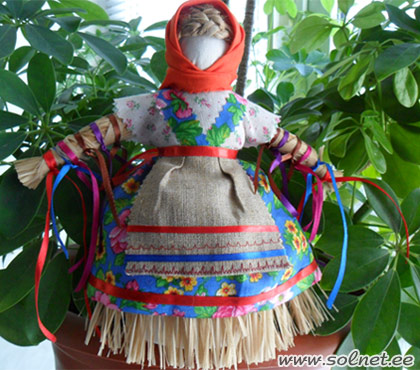 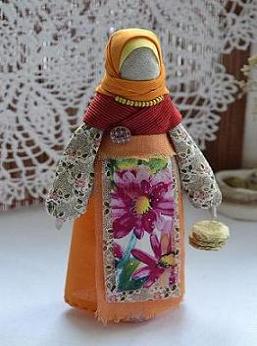 Всем спасибо за работу!
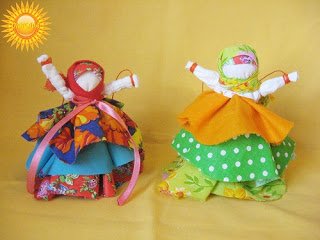 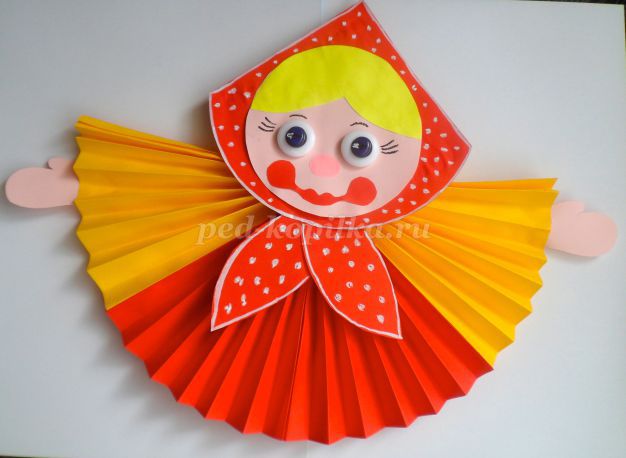 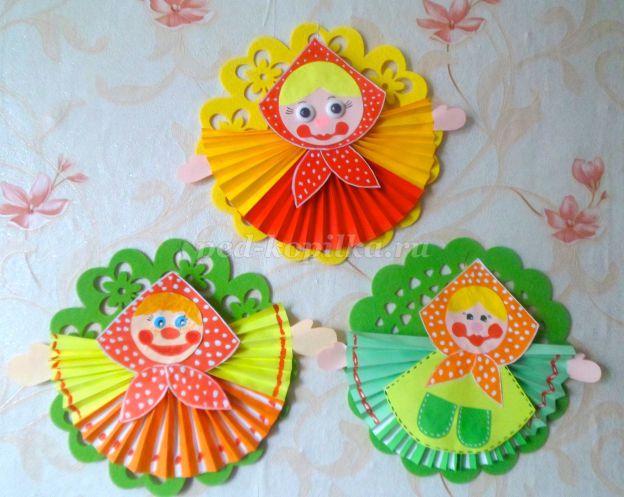